Презентация к УМК «Планета Знаний» 3 класс
Тема: «My house»
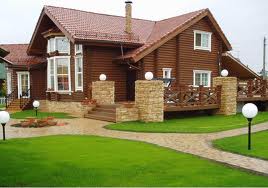 Автор: Глызова О.Н МБОУ СОШ №41 г. Н-Новгород
Look at my house!
a roof
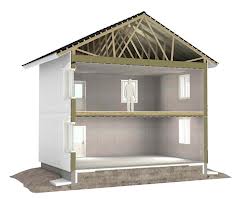 a window
a ceiling
a door
a wall
a floor
I have got a big and nice house.
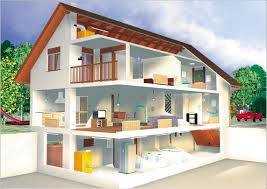 There are three floors in my house.
There are many rooms in it.
What are they?
Sitting room
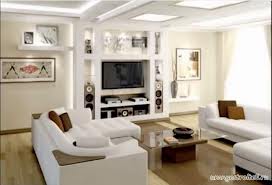 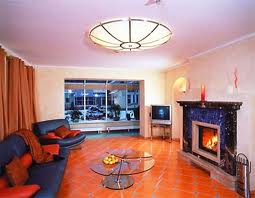 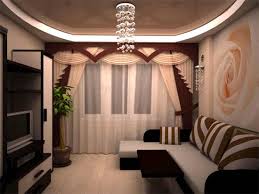 This is my sitting room.
 It is big and light.
There are a lot of things in the room.
Remember!
a fire-place
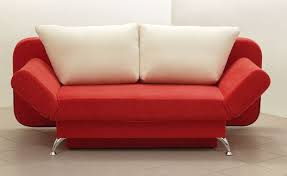 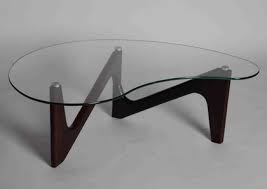 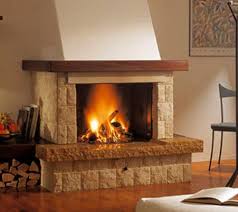 a sofa
a coffee table
a TV-set
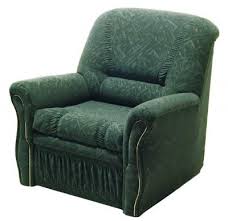 a carpet
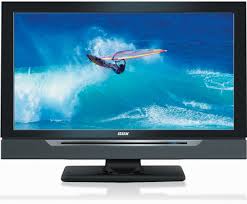 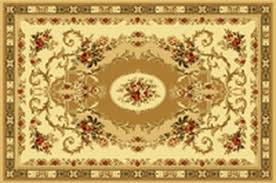 an arm-chair
Bedroom
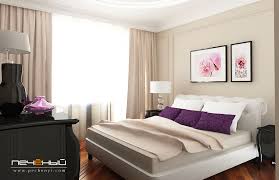 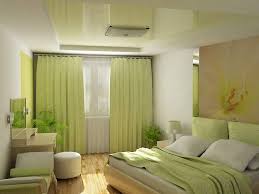 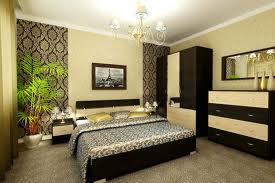 This is my bedroom.
It is very nice and comfortable.
There are a lot of things in the room.
Remember!
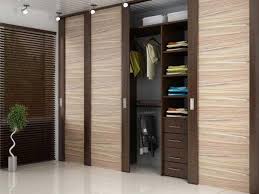 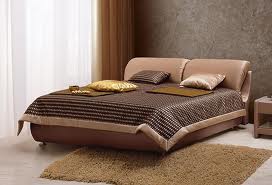 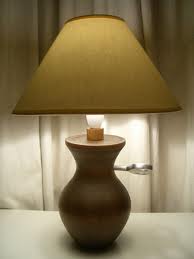 a bed
a wardrobe
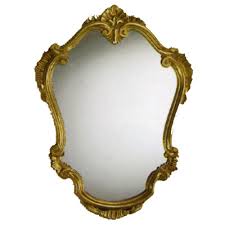 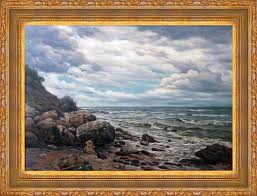 a lamp
a mirror
a picture
Kitchen
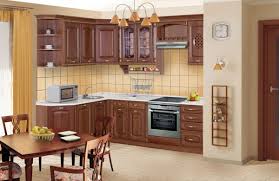 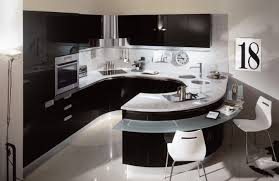 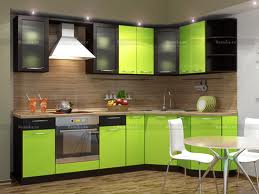 This is a kitchen.
It is big and modern.
Remember!
a fridge
a table
a cupboard
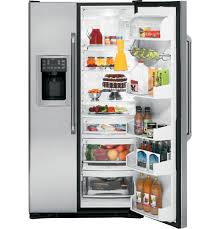 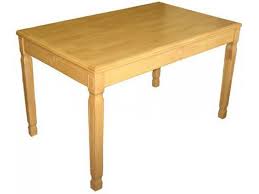 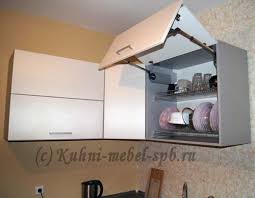 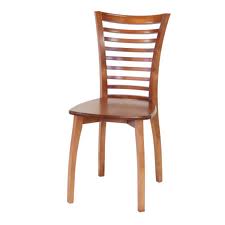 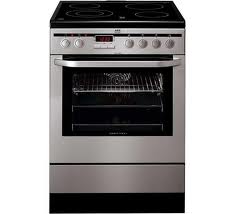 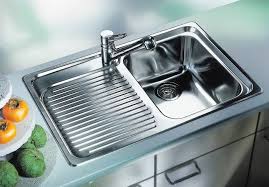 a sink
a cooker
a chair
Bathroom
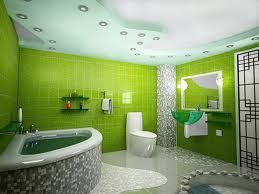 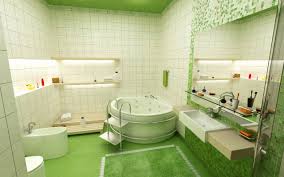 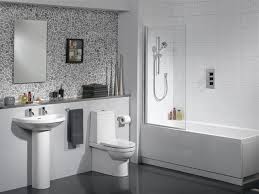 This is a bathroom.
It is very nice and comfortable.
Remember!
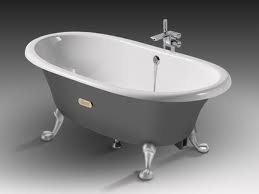 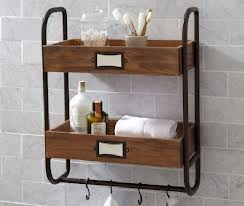 a bath                                                         a shelf
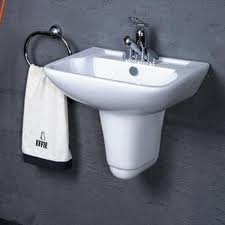 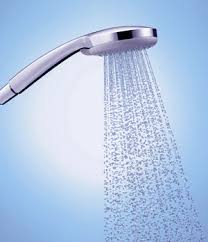 a basin
a shower
True/False
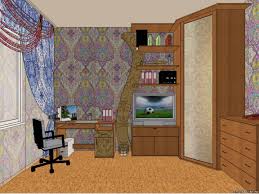 1. There are two windows in the room. 
2. There is a table near the wall.
3. There is a TV to the right of the table.
4. There is a carpet on the floor.
5. There is a chair in front of the table.
false
true
true
false
true
Answer these questions.
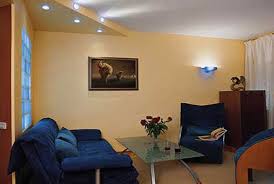 Is there a coffee table in front of the sofa?
Are there pictures on the wall?
Is there an armchair near the wall?
Are there lamps on the ceiling?
Is there a TV on the table?
1. Yes, there is.
2. No, there aren’t.
3. Yes, there is.
4. Yes, there are.
5. No, there isn’t.
What is it?
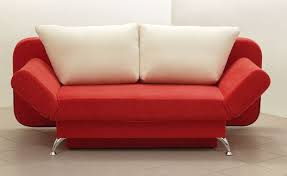 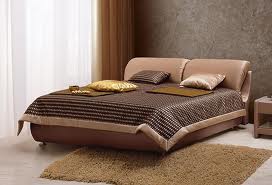 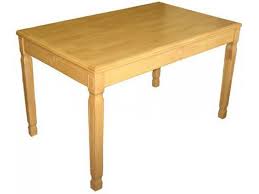 It is a sofa.
It is a bed.
It is a table.
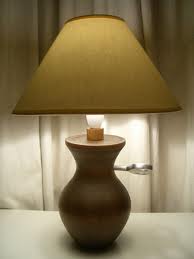 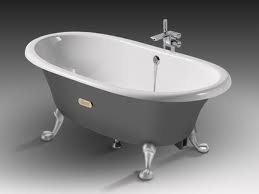 It is a lamp.
It is a bath.
Let’s learn  English together!
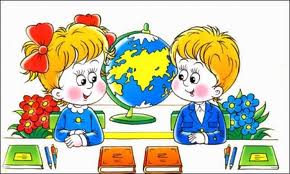